Slipping Through The Cracks: The Dominating Dilemmas Of Disability Management
Adrienne L. Conrad, Esq. Adrienne.Conrad@jacksonlewis.com
(904) 638-2655
FMLA BASICS
Legal Refresher
FMLA provides:
Twelve weeks of leave for employees in each 12-month period
Leave may be taken for the birth, the adoption or foster placement of a child
Leave may be taken to care for a covered relation with a serious health condition
Leave also may be taken if a serious health condition renders the employee unable to perform the functions of his/her position
FMLA provides:
Continuation of health insurance benefits for the employee during the leave period
Restoration of the employee on leave to the same or equivalent position after the leave period
Posting of notice informing employees of their FMLA rights
Servicemember leave up to 6 months to care for injured and up to 12 weeks for family member called to active duty
**	Where state leave laws exist, employers must comply with whichever law (state or federal) is more protective of employee rights
Family and Medical Leave Act
General Notice Obligations
Covered employers must post a general FMLA notice even when they have no FMLA-eligible employees
Electronic posting satisfies requirement, assuming all employees have access
Family and Medical Leave Act
Employee Notice Requirements
Employees must explain reasons for leave in a manner that allows an employer to determine whether the leave qualifies under the Act
Employees can be required to comply with customary requirements for requesting leave
[Speaker Notes: Intent is to avoid a guessing game as to whether FMLA applies
Employees can’t be silent
Calling in sick is not enough
Usual and customary notice could include:
Contacting specific person, for example, a leave administrator, to request leave.
Providing written notice of the need for leave.
Call in within a specified period of time.  For example, two hours before start of shift.
But note, employers cant deny leave if employees satisfy FMLA notice requirements under the regulations. 
For intermittent leave, in particular, if there is an emergency, must give notice as soon as practicable under all of the circumstances.
Can’t be draconian
But default should be moved to the rule that employees generally do not receive FMLA leave unless they comply with employer’s reasonable, and uniformly enforced rules.]
Family and Medical Leave Act
Employer Notice Requirements
Employers must notify employees of their eligibility to take leave, as well as their rights and responsibilities, within 5 business days of being put on notice of a FMLA-qualifying reason
Employers must provide certification form for employees to give to their health care provider
Requires detail regarding nature and duration of FMLA-qualifying illness/injury
Employers must provide notice to employees confirming leave designation and amount of leave within 5 business days of receiving medical certification
Family and Medical Leave Act
Medical Certifications
Initial Medical Certification
If condition extends beyond a year, certifications can be requested annually
Recertification may be requested for continuing, open-ended conditions every 6 months
Where a medical certification is deficient:
Employers must notify employees in writing of the additional information necessary to make a certification complete
Employees have 7 calendar days to cure deficiencies
Family and Medical Leave Act
Intermittent Leave Issues
Minimum duration may be shortest period of time used to account for other leaves
Employers are obligated to track intermittent leave and inform employees of amount of leave available
Military Family Leave
“Qualifying Exigency” 
An eligible employee may take up to 12 weeks of leave due to a “qualifying exigency” where the employee’s spouse, son, daughter or parent is on active duty
Includes attending military events, meetings to make financial arrangements, counseling
Covers active duty service members, National Guard members and Reservists
Military Family Leave
Leave to care for a servicemember
An eligible employee may take up to 26 weeks of leave to care for a seriously injured or ill servicemember
Employee must be “next of kin” to servicemember (broad definition)
Military Family Leave
Leave to Care for a Servicemember: 
	“Covered servicemember” 
Includes veterans who were members of the Armed Forces (including Reserves and National Guard) during  the 5 year period preceding the date on which they undergo such medical treatment, recuperation or therapy for an injury or illness incurred in the line of active duty with the Armed Forces.
ADA BASICS
Legal Refresher
Definition of “Disability”
an impairment that substantially limits one or more major life activities 
a record of such an impairment or 
being regarded as having such an impairment
Key Concepts Under The ADA
“Qualified” individuals
“Essential” functions
“Reasonable” accommodations
Physical modifications
Reassigning tasks
Schedule or break adjustments
“Undue hardship”
ADAAA Basics
Americans with Disabilities Act Amendments Act
Became effective January 1, 2009
EEOC’s final Regulations became effective May 24, 2011
Automatic Disabilities
Deafness
Blindness 
Intellectual disabilities
Partially or completely missing limbs or mobility impairments requiring the use of a wheelchair
Autism
Cancer
Cerebral palsy
Diabetes
Epilepsy 
HIV infection
Multiple sclerosis
Muscular dystrophy
Major depressive disorder 
Bipolar disorder
Post-traumatic stress disorder 
Obsessive compulsive disorder
Schizophrenia
Result of the Amendments
More ADA charges and more complicated and costly litigation
ADA Charges in 2014
	-EEOC’s enforcement of the ADA has produced the highest increase in monetary relief among all of the statutes
	-Accounted for 28.6% of all EEOC charges
	-Back impairments were the most frequently cited impairment, followed by other orthopedic impairments, depression, anxiety disorder, and diabetes
Insight from Post-Amendments Cases
All adopt a broad reading of disability
Conditions previously denied coverage now have a chance to litigate merits of claim
Cancer, HIV infection, back pain, MS (Multiple Sclerosis), TIA (Transient Ischemic Attack a/k/a “mini-stroke”), depression
Must defend judgment that individuals are not qualified and/or that reasons for employment actions were legitimate and nondiscriminatory
Two Primary Perspectives
How do the Regulations impact day to day management of employees with injuries and illnesses?
How do the Regulations impact employer defenses to litigation?
Implications for Disability Management
Everybody who has an impairment should be presumed to be protected by the ADA
Every adverse employment action related to an individual’s physical or mental condition should be presumed to be a potential ADA case
Forget about showing person is not disabled
Focus all efforts on showing you made the correct employment decision
Proficiency at conducting individualized assessments is critical
Two Basic Types of ADA Cases
Discrimination cases (wrongful employment action)
All these cases will be “regarded as” cases
Forget about other prongs of disability definition (i.e., actual disability or record of disability)
Merits will turn on whether the individual was “qualified” … could he/she perform the essential job functions
Reasonable accommodation cases
Must have an actual disability or a record of disability meaning an impairment must “substantially limit” one or more “major life activities”
If so, the issue is whether employer should have provided a reasonable accommodation
Final Regulations suggest finding of disability is likely
EEOC Enforcement position is interactive dialogue is required
Defenses include undue hardship
[Speaker Notes: Note: could also have retaliation or harassment]
Can Impairments of Short Duration be Covered ADA Disabilities?
Absolutely
Actual or “record of” disability prongs have no durational requirement … just have to prove impairment “substantially limits” one or more “major life activities”
“Regarded as” prong is limited by “transitory and minor” exception
ADA/FMLA Interaction:
Leave Accommodation
Leave as an Accommodation
Any “leave limits” analysis must begin with the fact that the EEOC states that an “otherwise qualified individual with a disability is entitled to more than 12 weeks of unpaid leave as a reasonable accommodation if the additional leave would not impose an undue hardship” on the employer 
This establishes the EEOC views leave under the FMLA as the minimum or floor, but gives no guidance as to the ceiling.  That is, the agency gives no guidance as to how much additional leave an employer must provide as a reasonable accommodation under the ADA
Guidance from the EEOC as to ADA Requirements
EEOC has warned employers:

"The era of employers being able to inflexibly and universally apply a leave limits policy without seriously considering the reasonable accommodation requirements of the ADA [is] over . . . . Inflexible leave policies which ignore reasonable accommodations making it possible to get employees back on the job cannot survive under federal law. [The] consent decree is a bright line marker of that reality."
Leave Accommodations
Must develop peripheral vision
Must see the laws intersect
Must train supervisors on when these laws come into play
Must train supervisors to integrate HR earlier and deeper into the process
Conduct Leave Analysis
Step One: Provide all leave employees are “entitled” to under law
Step Two: Provide all leave permitted under policies
Step Three: Determine whether providing additional leave is necessary as a reasonable accommodation
Leave Accommodations
Determining leave “entitlement” by law:
FMLA
State FMLA (if applicable)
Leave Accommodations
Determining how much leave is permitted under policies or CBA
Consider paid and unpaid leave
Distinguish between the right under policy to compensation (i.e., STD, LTD, Workers’ Comp) vs. job restoration
Leave Accommodations
Additional leave as a reasonable accommodation:
Leave need not be paid
EEOC says it carries with it a right to job restoration
Is there a definite date of return?
If indefinite date of return, likely to be an undue hardship or person may not be qualified
Leave Accommodations
Other leave issues:
Get the FMLA clock ticking
Intermittent leave under the FMLA/ADA
Remember the reassignment option
Leave Accommodations
Other leave issues:
Cannot penalize employees for taking FMLA (and ADA) leave
Must sort absences into two categories:
Excused vs. Unexcused
 Performance reviews
Leave Accommodations
Other leave issues:
Don’t forget accommodations which avoid the need for leave entirely
Taking the sting out of terminations:
In some cases may make sense to offer the opportunity to reapply for vacant positions for which they are qualified
Biggest FMLA Mistakes
Biggest FMLA Mistakes
Not giving required notices
Not giving FMLA notice to employees absent on workers’ compensation or STD leaves
Not stating that there is no job entitlement               post-FMLA
Not controlling pay
Not enforcing “foreseeable” standards
Biggest FMLA Mistakes
Failure to terminate or document decision to terminate employee prior to employee’s request for FMLA leave
Failure to reinstate employee in same or equivalent position with equal terms and conditions of employment
Failure to designate the method of calculating the FMLA 12-month period
Not considering reassignment to a vacant position as a means of better meeting an employee’s needs when an employee is on interim or reduced leaves
Biggest ADA
 Mistakes
Biggest Mistakes Under the ADA
Not identifying and documenting essential job functions
Not adequately documenting performance or conduct deficiencies
Not engaging in an interactive process to identify possible accommodation
Incorrect or insufficient analysis of safety issues under the direct threat standard
Not having a mechanism to adequately acquire and analyze medical information
Biggest Mistakes Under the ADA
Not considering reassignment or additional unpaid leave with job restoration as a reasonable accommodation
Making inappropriate written or verbal comments creating ADA “regarded as” disability status
Not managing disability cases to set clear expectations and limits
Providing unrestricted “light duty”
Questions?
Thank you!
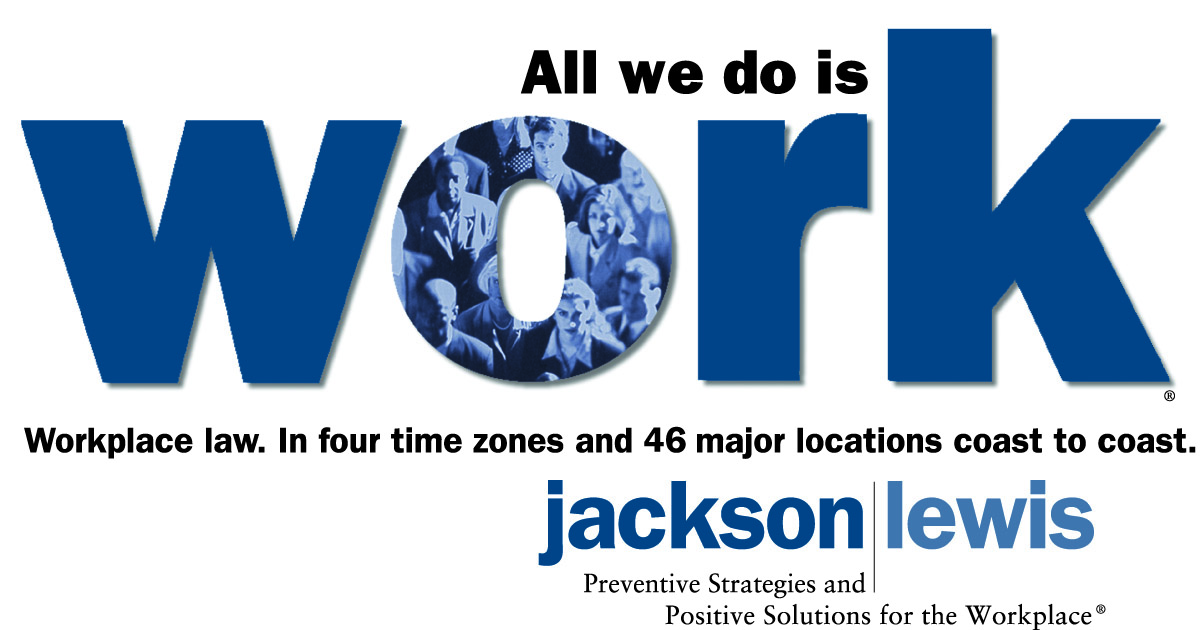